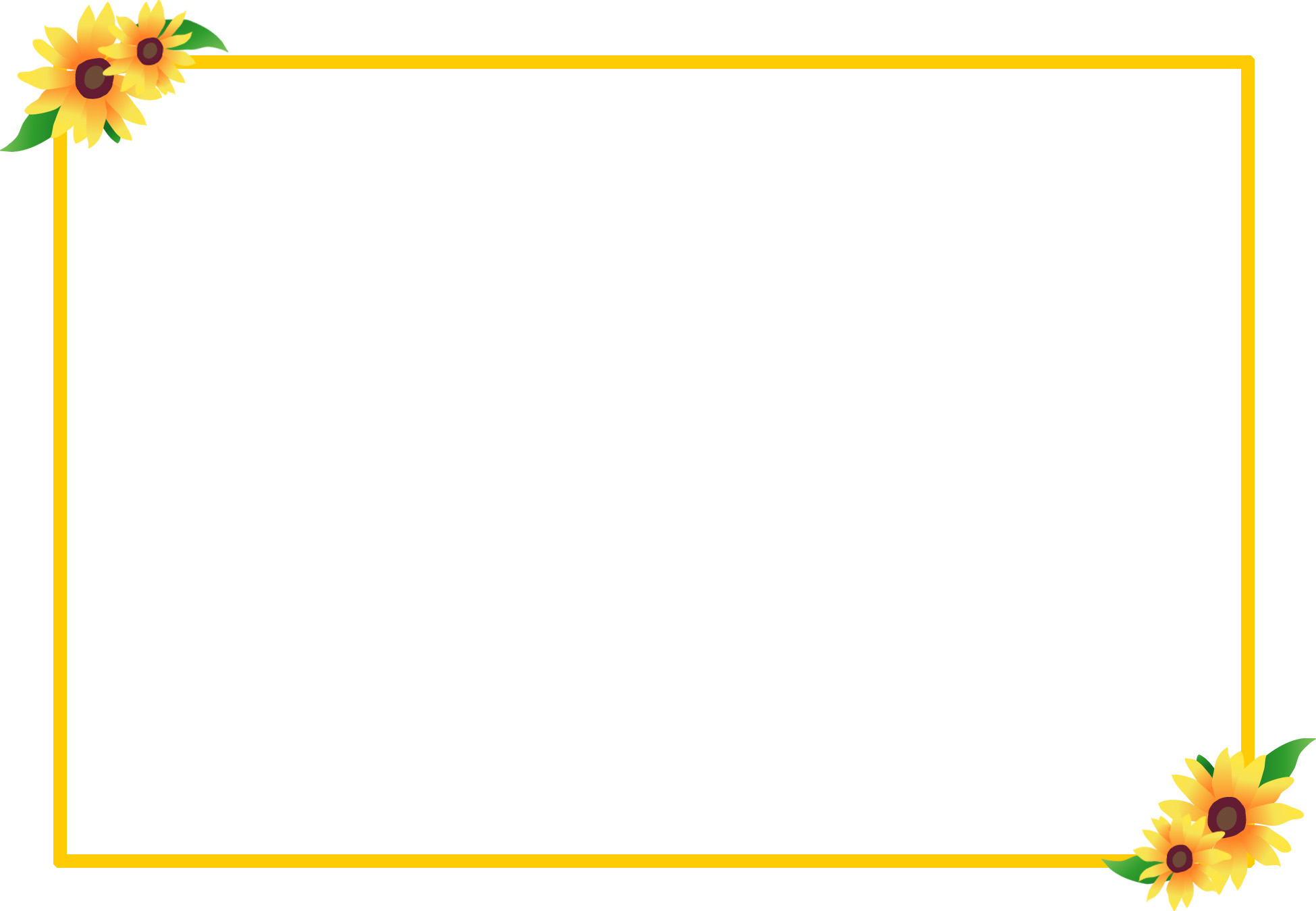 ỦY BAN NHÂN DÂN HUYỆN AN LÃO
TRƯỜNG TIỂU HỌC QUANG TRUNG
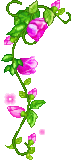 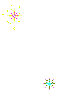 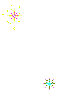 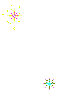 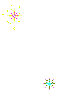 MÔN: TOÁN
BÀI 5 : Mấy và mấy( Tiết 3)
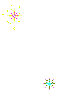 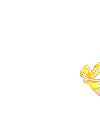 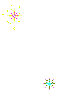 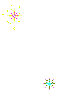 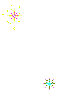 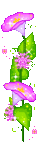 Giáo viên: Nguyễn Thị Thu Huyền
Năm học: 2024 - 2025
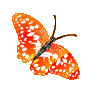 ?
1
Số
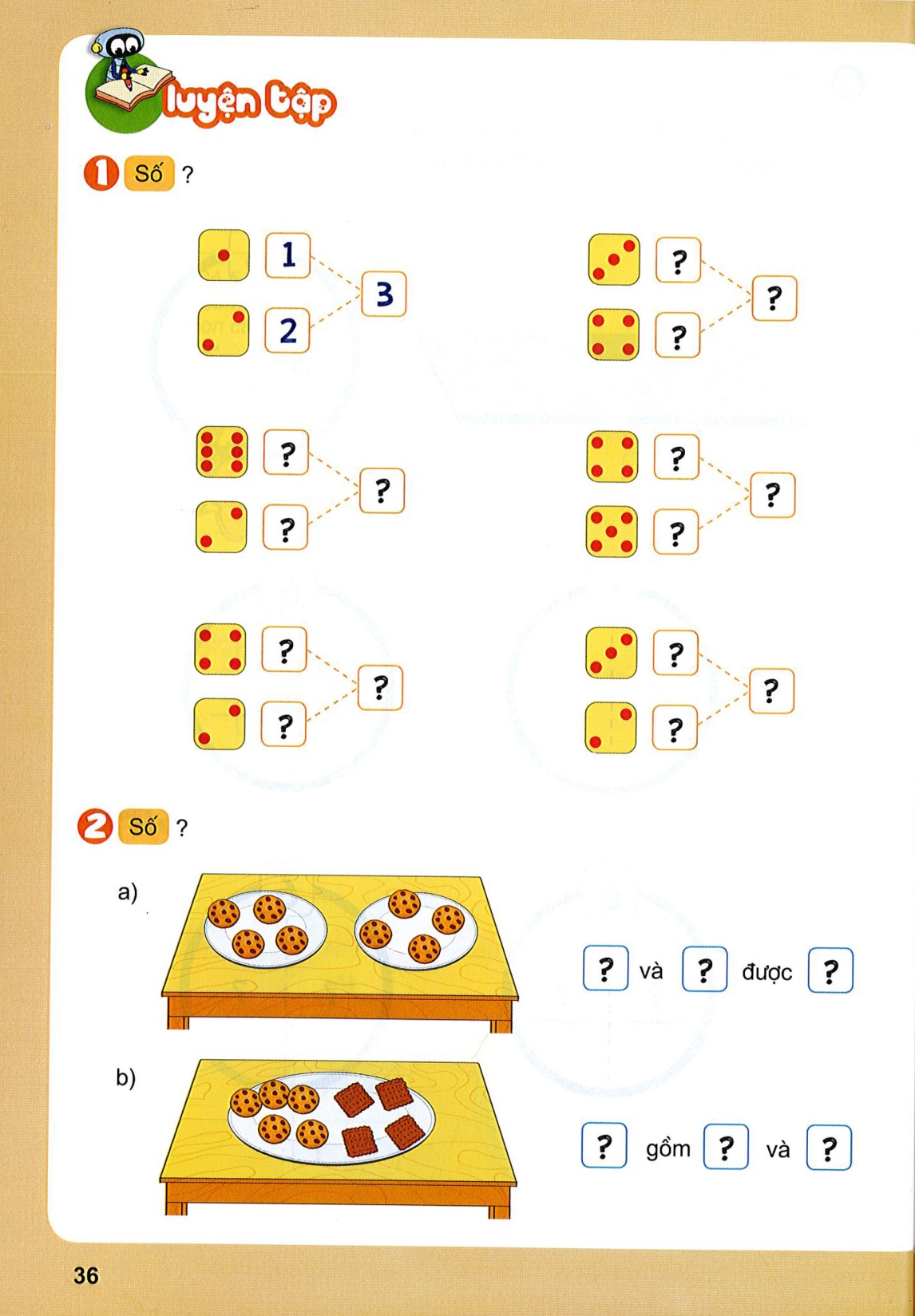 3
7
4
6
4
8
9
2
5
4
3
6
5
2
2
?
2
Số
4
4
8
5
9
4
?
3
Số
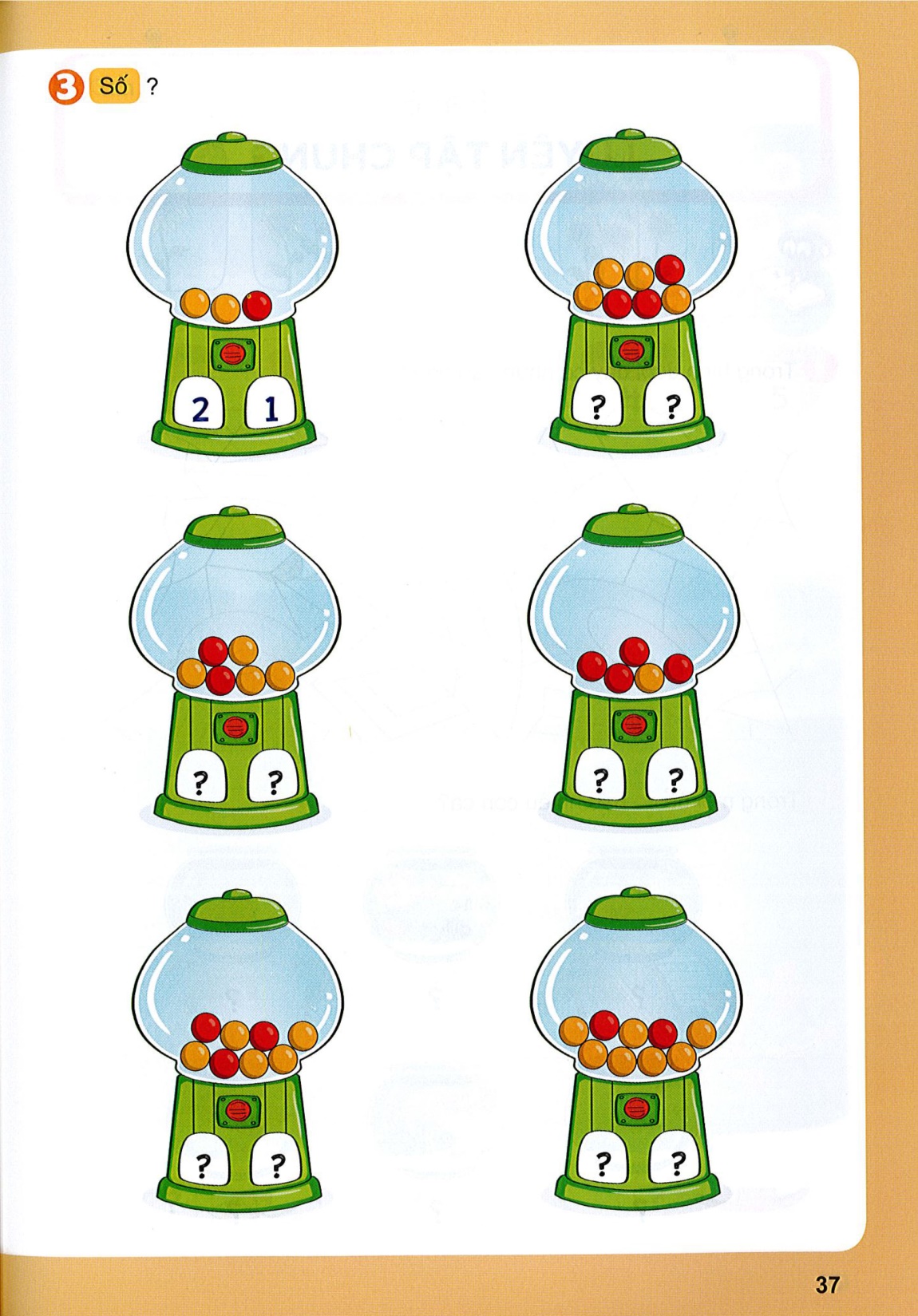 3
4
4
1
2
4
2
7
3
5